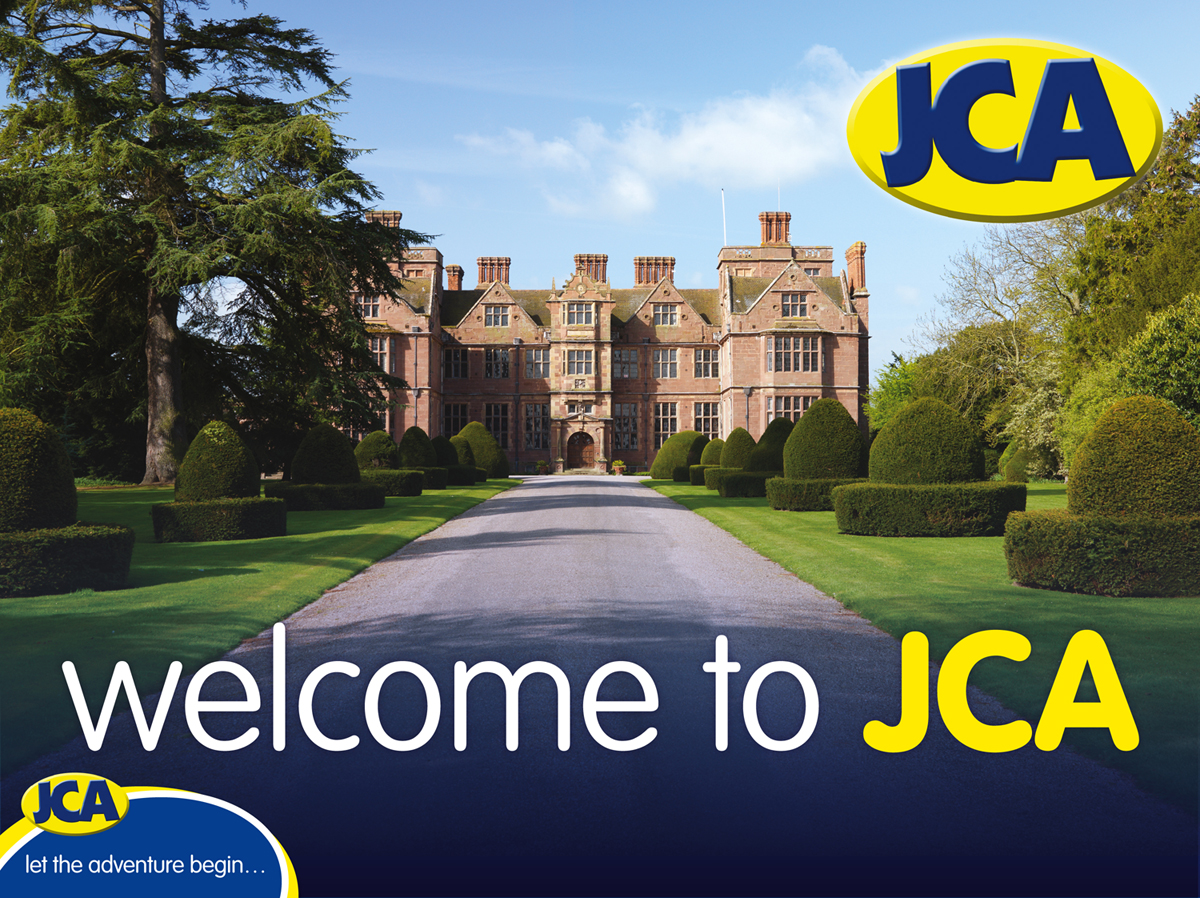 Condover Hall 2024
Adventure Centre for educational activities
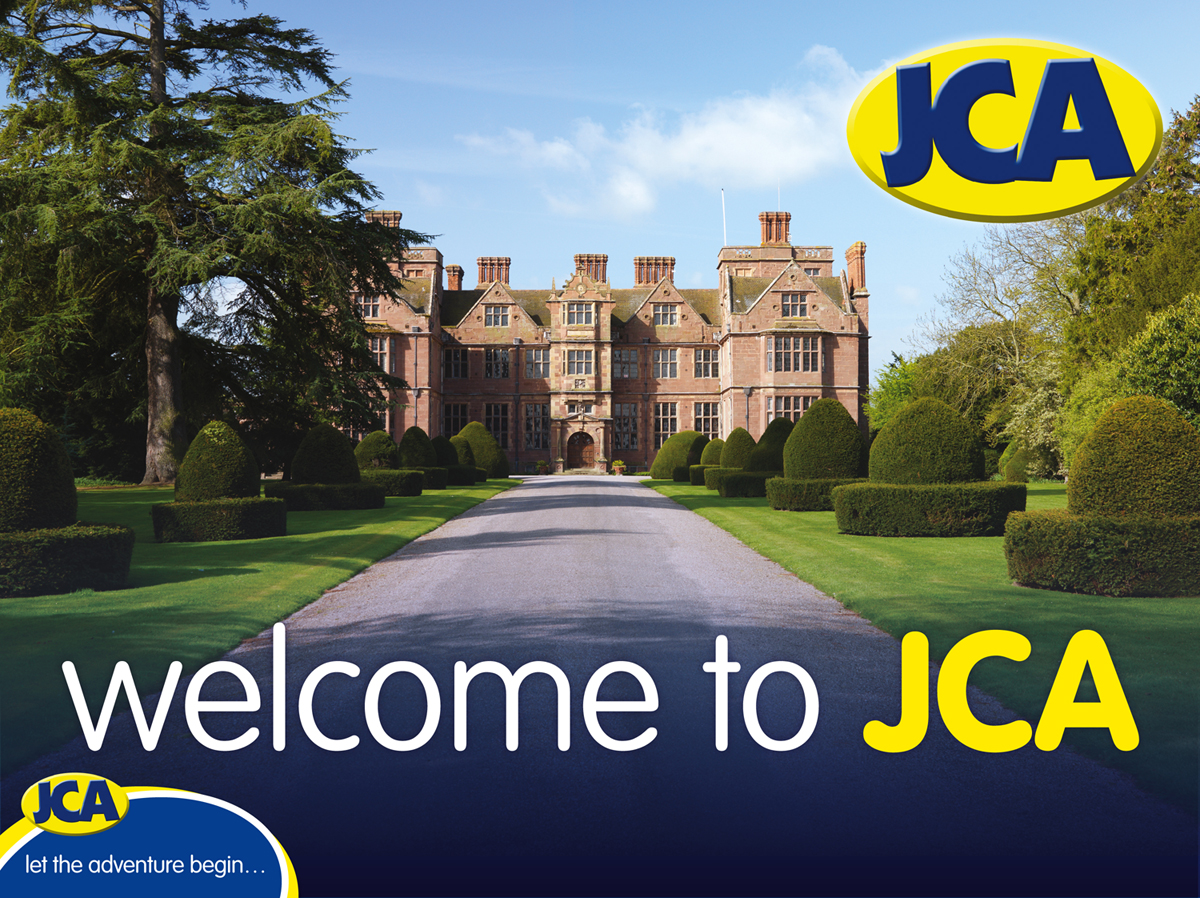 Let the adventure begin!
Adventure Centre for educational activities
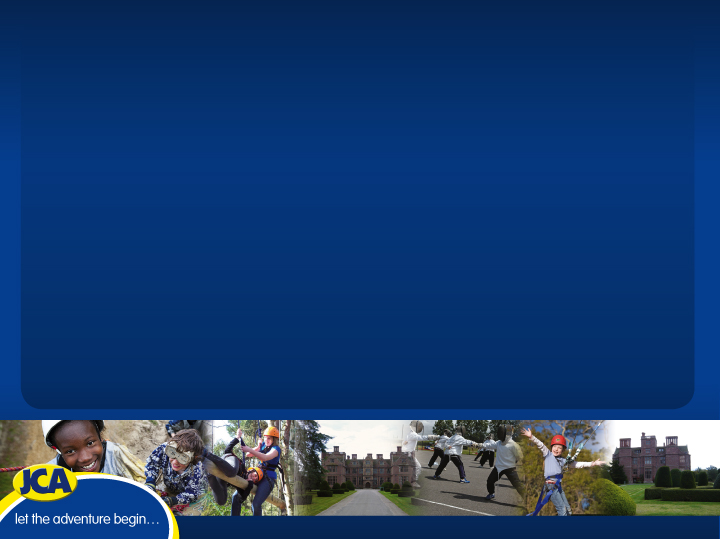 Condover Hall

Built in 1586, Condover Hall is a grade I Elizabethan Mansion. Set in 78 acres of fantastic countryside and gardens your students will experience history, beautiful surroundings and state of the art activities during their stay.
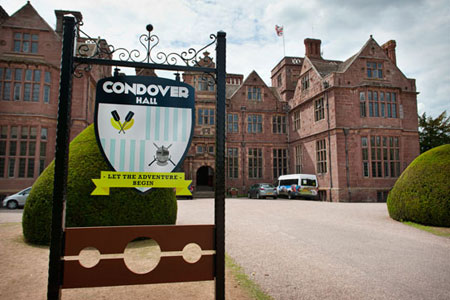 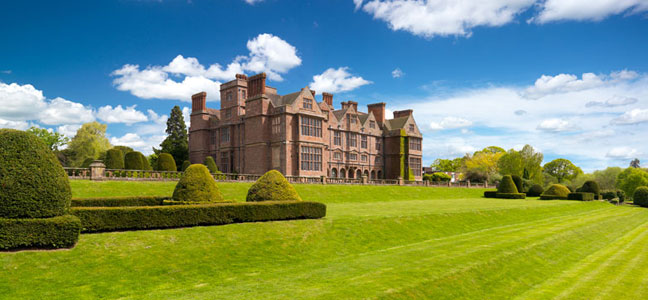 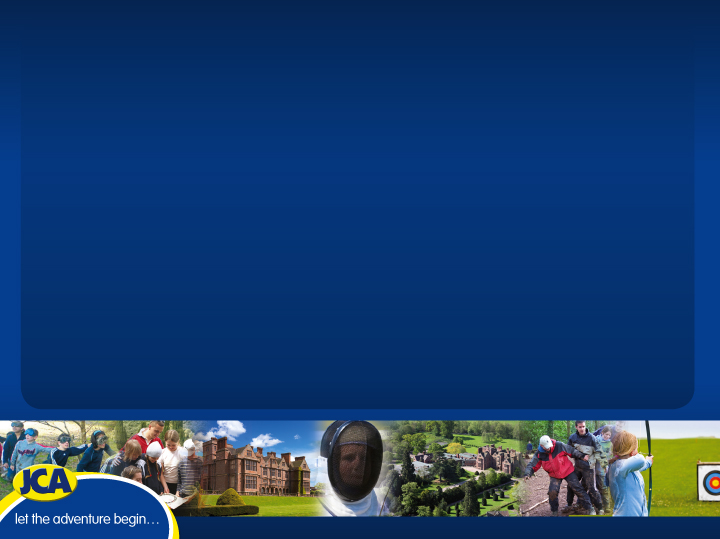 Facilities
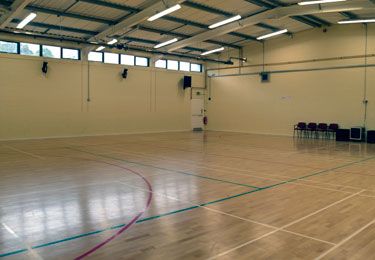 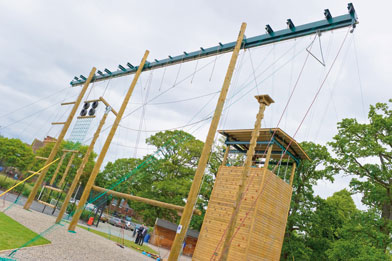 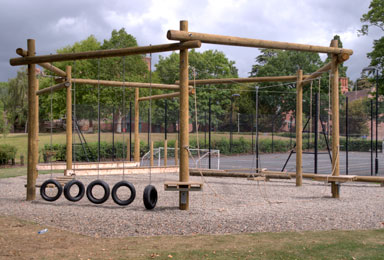 Sports Hall
High Ropes
Low Ropes
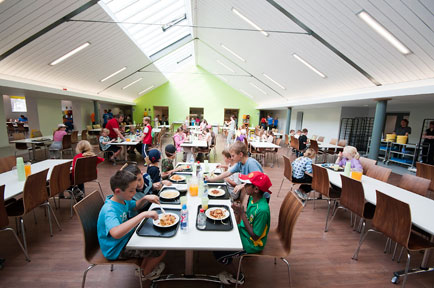 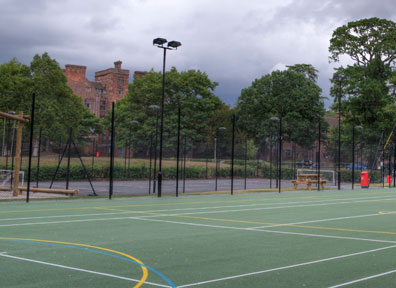 Restaurant
Sports Courts
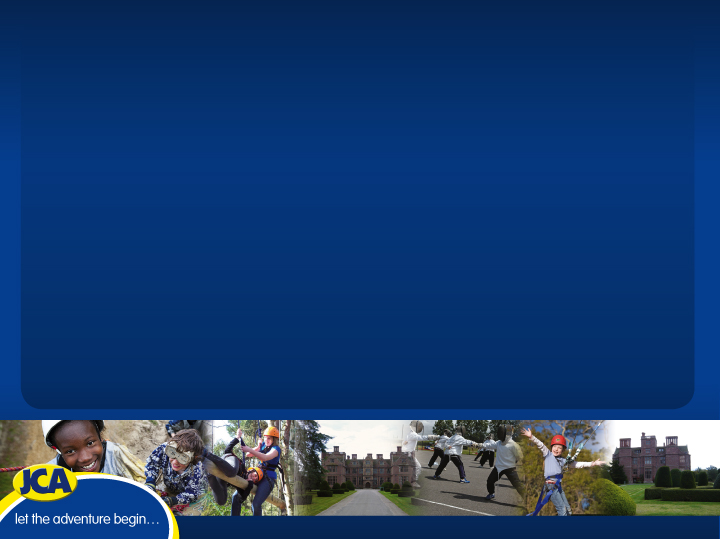 Facilities
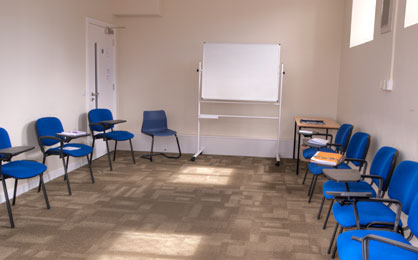 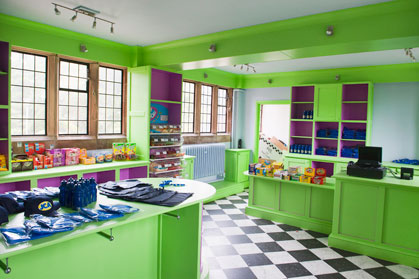 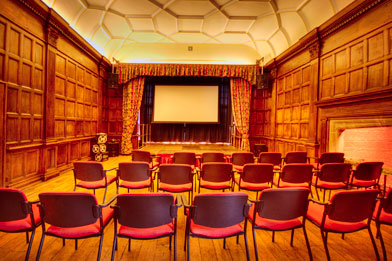 Classroom
Cinema Room
Tuck Shop/Gift Shop
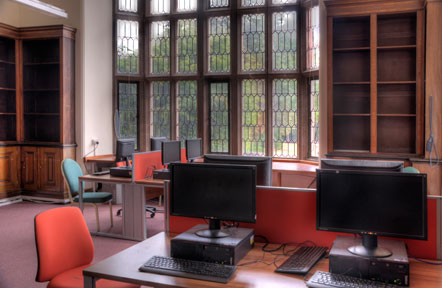 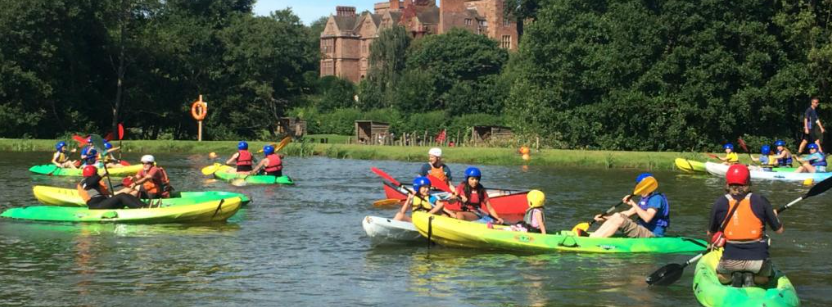 Water Sports on a man made lake
IT Suite
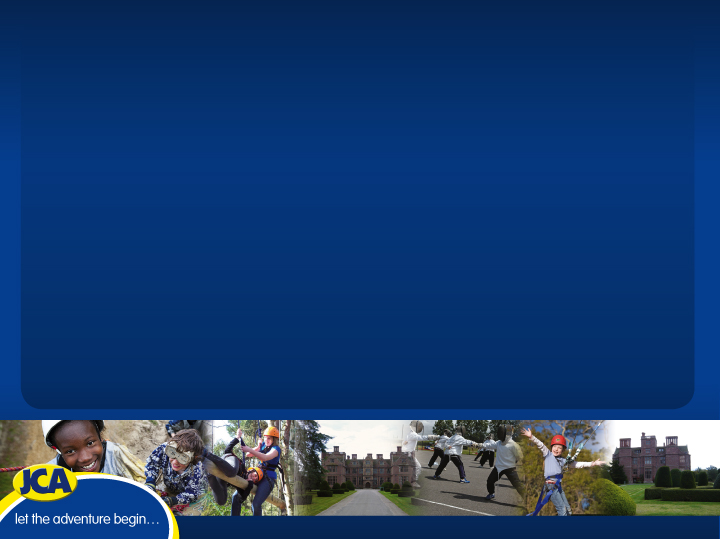 Accommodation

 Accommodation comprises several blocks, all of which are completely refurbished. A member of JCA staff is on call 24 hours a day. In the evening Senior Staff are on duty until 11pm and night security patrol between 11pm and 7am.
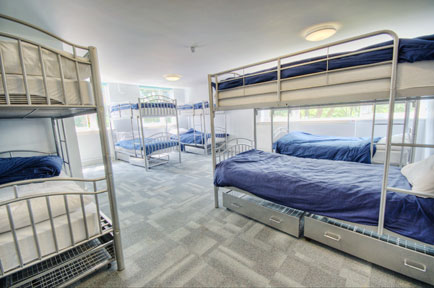 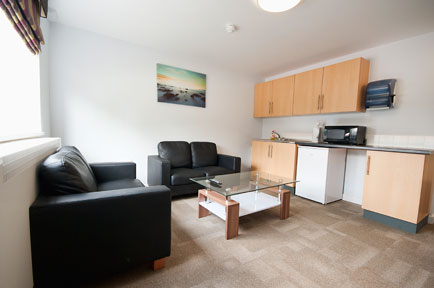 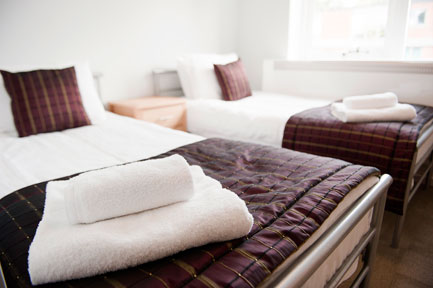 Teacher’s Rooms
Teacher’s Lounges
Spacious Dormitories
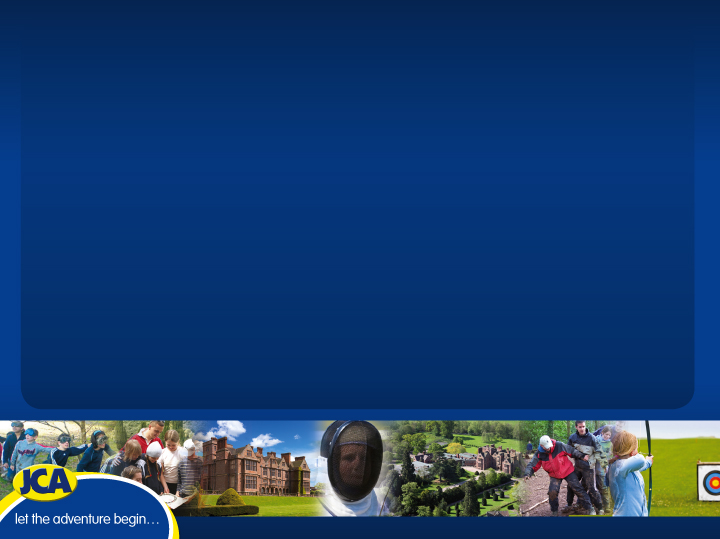 Activities

 Activities include:
Run Around Quiz
Survival
Team Challenge 
Tunnelling
Wet and Wacky
Wide Games
Zipwire
Abseiling
Archery
Buggy Building
Camp Fire
Climbing
Fencing
High Ropes
Mini Olympics
Orienteering
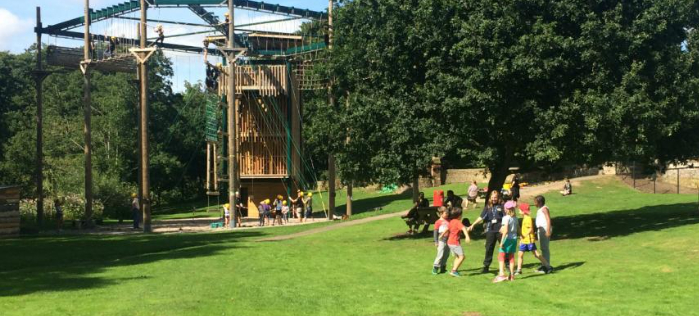 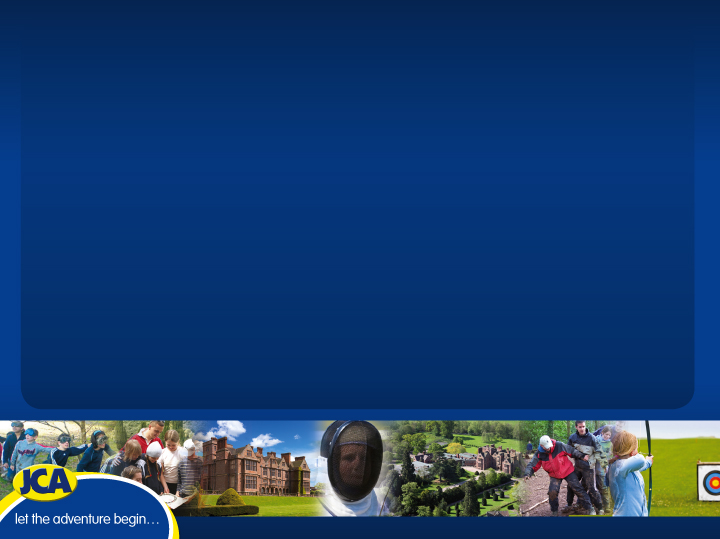 Kit list:
Night clothes                    
Underwear
Pairs of socks
Trousers and Leggings
T-shirts
Jumper/sweatshirt/Fleece
Waterproof Jacket
Trainers or other substantial footwear
Swimwear
Washbag
Toothbrush/paste
Flannel/soap/shower gel
Towel – large bath towel
Book
Sun hat
Sun cream
Sleeping bag
ALL NAMED
                                                          PLEASE!
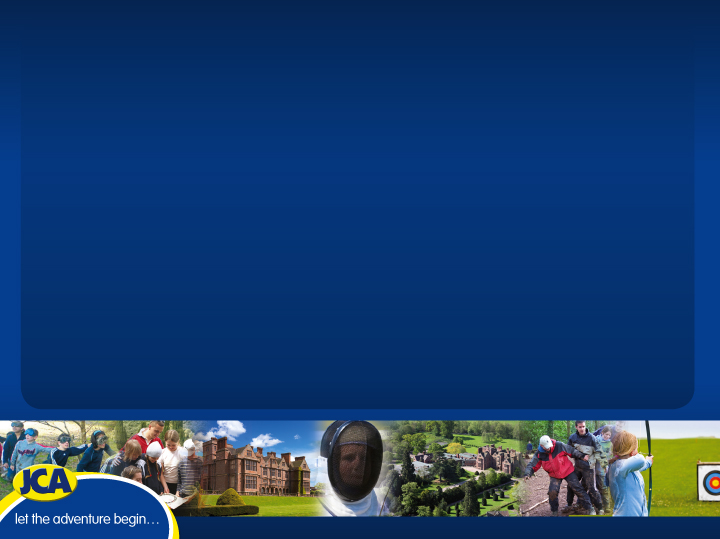 All medication should be clearly labelled and handed directly to Mrs Bremner ( Do not pack this!)
No mobile phones
No electronic gaming equipment
No disposable camera or normal cameras


Your child must be able to carry their own luggage to the coach and from the coach to the accommodation!
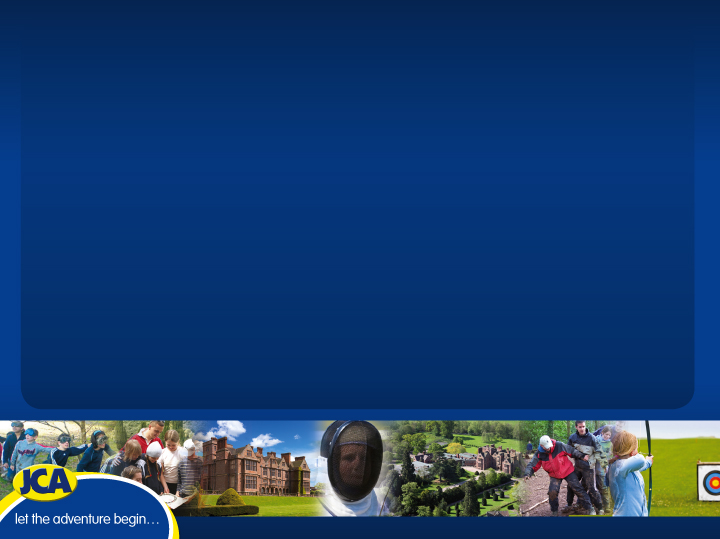 Mrs Tuck (Group Leader)
Mrs Knight (Pocket Money)
Mrs Bremner (First Aider / Medicines)
Mrs  Walker ( Asthmatics)

Mrs Moffat
Mrs Beirne
Mrs Roberts
Mrs Delaine 
Miss Jones
Mrs Cullen
Mrs Leach
Staffing
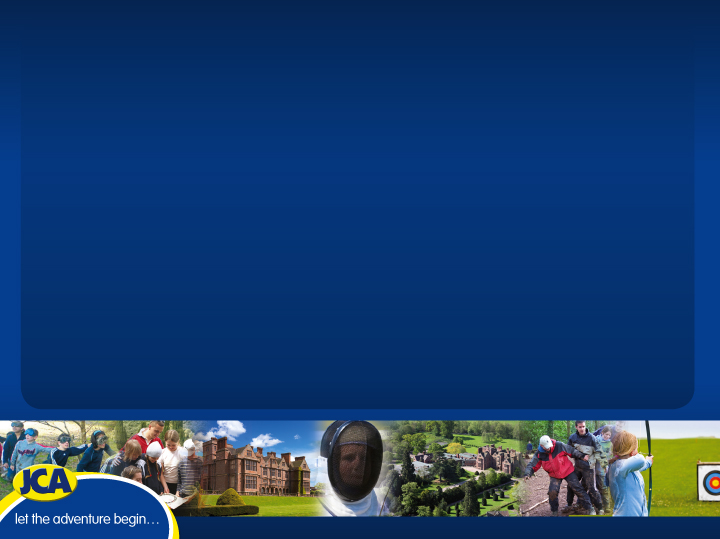 On the day: The journey will take 2.00 – 2.40 hours
Drop off in the main hall  
Drop off luggage, medicines, spending money (£10 max), packed lunch for the day and drinks
Say goodbye to the children as they will not be leaving school until 10am.Children go into normal classrooms to register and prepare for the trip
We will leave at approximately 10am from the Fire Station.  We will send updates back to school who will update the Website/Facebook when we arrive.
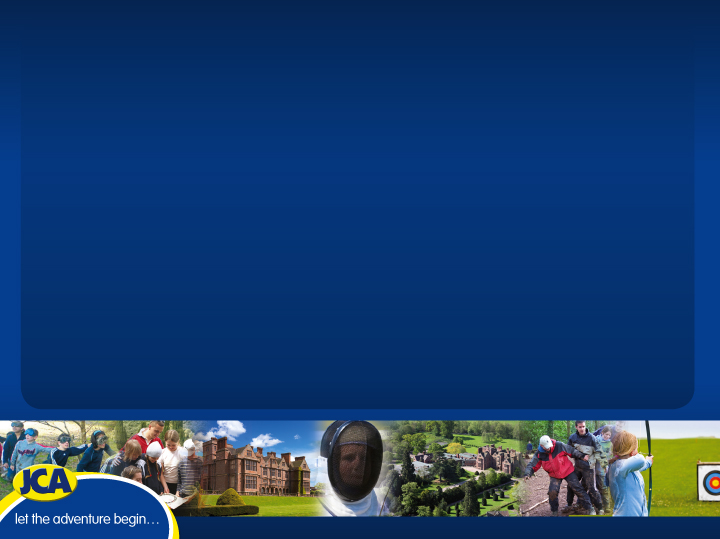 Questions:
What time will we get back?  We will be leaving about 12:30, so all being well we should be back by 3:30pm.  We will update the Website and Facebook
Do they get to call home? No
What is the food like, I have a fussy eater! Good, we have taken fussy eaters before with no problems
Who do I speak to about additional needs such as dietary or medical?  Mrs Tuck
What do we need to take?  Kit list + sensible amount of ‘snacks’, reading book, teddy, £10 pocket money (max) in change in a named envelope, packed lunch and drinks for day of departure (no glass, fizz or chocolate please)
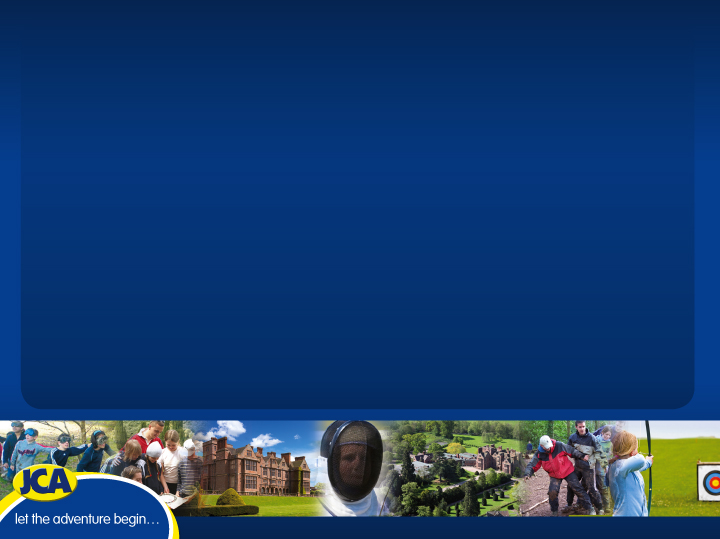 Questions:
What about contact while they are away?  Updates via website and Facebook.  If you need to contact us, ring school and they will get hold of us
Dormitories and allocation – up to 10, all boys/girls, friendship groups
Do you have to do all the activities?  No, but we will really encourage it
Do you have to be able to swim?  No
Can they cater for food intolerance and allergies?  Yes
Toilet and shower arrangements and going to the loo at night? Well lit corridors and often rooms have own toilet / shower. 
ANY OTHER QUESTIONS?
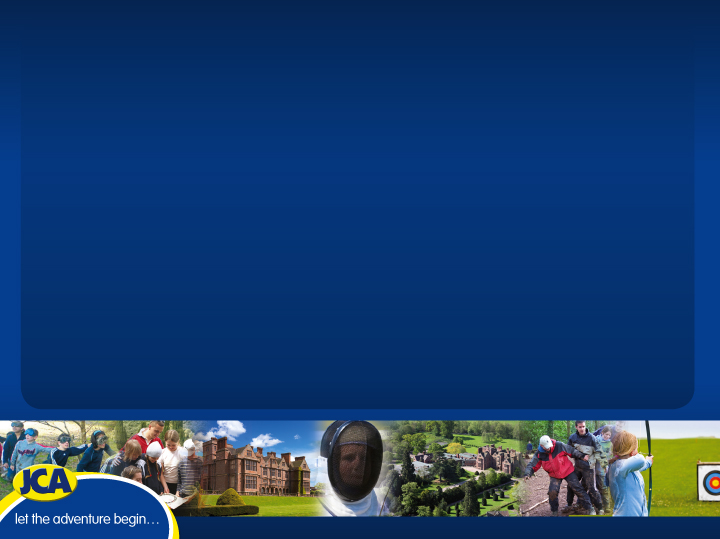 ANY OTHER QUESTIONS?
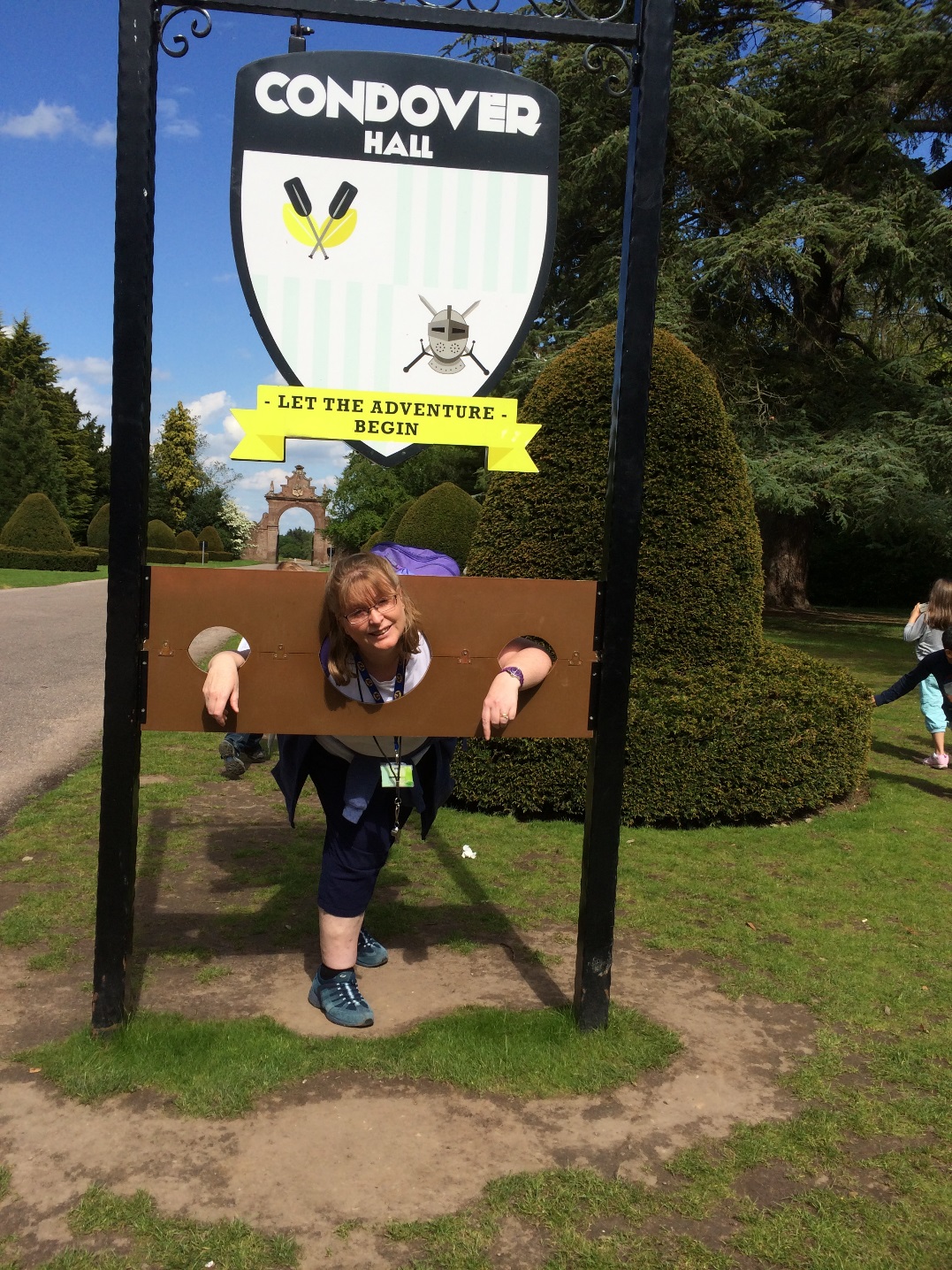